CONJUNTIVOPRETÉRITO PERFEITO
tenha andado
COMPARAÇÃO
Presente do conjuntivo
ande
Pretérito perfeito do conjuntivo
tenha andado
É LAMENTÁVEL 
QUE FAÇA TAL COISA.
É LAMENTÁVEL 
QUE TENHA FEITO TAL COISA.
COMPARAÇÃO
Pretérito perfeito do conjuntivo
tenha andado
Presente do conjuntivo
ande
JE LAMENTÁVEL 
QUE UDĚLALTAL COISA.
JE LAMENTÁVEL 
QUE DĚLÁ TAL COISA.
P R E S E N T E
OXALÁ
F
U
T
U
R
O
P R E 
T E
R
I
T
O
TENHA FEITO
FAÇA
FAÇA
VÁ FAZER
Traduza
Checo
Português
Oxalá esteja bom tempo amanhã!
Oxalá tenha estado bom tempo lá!
Oxalá o avião aterre a tempo!
Oxalá o avião tenha aterrado a tempo!
Talvez não o possa comprar!
Talvez não o tenha podido comprar!
Kéž je zítra hezké počasí!  
Kéž tam bylo hezké počasí!  
Kéž přiletí letadlo včas! 
 Kéž přiletělo letadlo včas! 
Asi si to nemůže koupit.
Asi si to nemohl koupit.
P R E S E N T E
É LAMENTÁVEL QUE
F
U
T
U
R
O
P R E 
T E
R
I
T
O
TENHA FEITO
FAÇA
FAÇA
VÁ FAZER
Traduza
Checo
Português
É possível que o banco esteja aberto. 
É possível que o banco tenha fechado. 
Lamento que não possas vir. 
Lamento que não tenhas podido vir. 
Alegra-me que tenha sucesso.
Alegra-me que sucesso. tenha tido
Je možné, že je banka ještě otevřená. 
Je možná, že banka už zavřela. 
Je mi líto, že nemůžeš přijít. 
Mrzí mě, že jsi nemohl přijít. 
Mám radost, že má úspěch. 
Mám radost, že měl úspěch.
P R E S E N T E
PROCURAMOS ALGUÉM QUE
F
U
T
U
R
O
P R E 
T E
R
I
T
O
TENHA  COMPRADO O BILHETE
COMPRE
COMPRE  O BILHETE
-
Traduza
Checo
Português
Procuramos alguém que esteja no estrangeiro. 
Procuramos alguém que tenha estado no estrangeiro. 
Procuramos alguém que veja bem ao longe. 
Procuramos alguém que tenha visto o acidente.
Sháníme někoho, kdo je v zahraničí. 
Sháníme někoho, kdo byl v zahraničí. 
Potřebujeme někoho, kdo  vidí  dobře do dálky. 
Hledáme svědky, kteří viděli nehodu..
P R E S E N T E
PODES IR AO CINEMA CASO
F
U
T
U
R
O
P R E 
T E
R
I
T
O
TENHAS COMPRADO
COMPRES O BILHETE
COMPRES
-
Traduza
Checo
Português
Vou contigo caso me pagues o bilhete. 
Vou contigo caso me tenhas comprado o bilhete. 
Não os podes julgar sem que os conheças. 
Não os podes julgar sem que os tenhas conhecido.
Půjdu s tebou, pokud mi zaplatíš lístek. 
Půjde s tebou, pokud jsi mi již koupil lístek. 
Nemůžeš soudit, aniž je znáš. 
Nemůžeš soudit, aniž jsi je poznal.
Vyber všechny správné věty
Vyber správné odpovědi
Vyber nesprávné odpovědi
https://forms.office.com/Pages/ResponsePage.aspx?id=I0-QEdvw3EyW9zkL1V_O6KA6zwVoWD9IuB4w1G2ZsS9UME5YUEwxMEg2Nk9EWEJWR0FJTTFLSjY3Ri4u
https://forms.office.com/Pages/ResponsePage.aspx?id=I0-QEdvw3EyW9zkL1V_O6KA6zwVoWD9IuB4w1G2ZsS9UNFFMQjdaQk9US0czSzdJSllEMk04VjlLVC4u
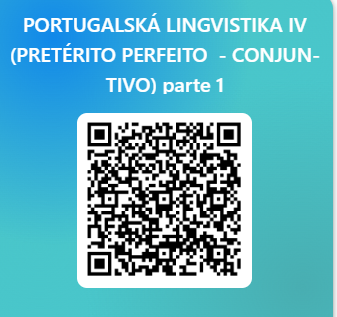 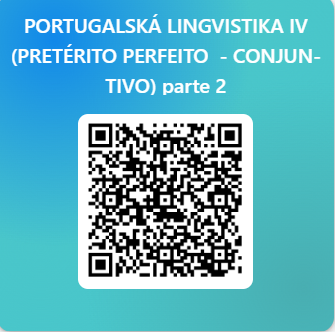 P R E S E N T E
VOU JOGAR FUTEBOL MESMO QUE
F
U
T
U
R
O
P R E 
T E
R
I
T
O
TENHA CHOVIDO
CHOVA
FAÇA
VÁ FAZER
Traduza
Checo
Português
Mesmo que chova/esteja a chover vamos jogar futebol.  
Mesmo que tenha chovido de manhã, agora faz sol . 
Embora te prometa ajudar, não acredites nele. . 
Embora te tenha prometido mundos e fundos, não te ajudará.
I když prší, půjdeme hrát fotbal. 
I když ráno pršelo, je teď teplo.
I když ti slibuje pomoc, neveř mu. 
I když ti slibovala hory doly, nakonec ti nepomůže.